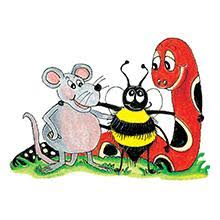 Jolly Grammar 3b-17
Let’s review
Subject & object.
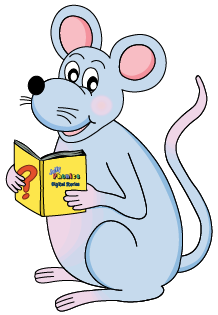 object
subject
verb
s
o
The cat chased a mouse.
Subject and Object Pronouns
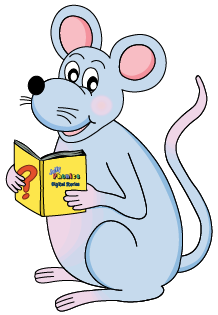 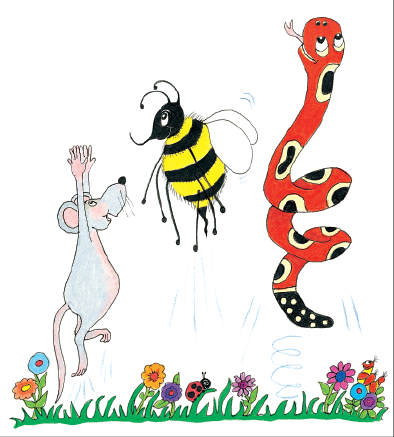 Spelling List 
Spelling  
The <y> Spelling of the /i/ Sound
pyramid
        /ee/
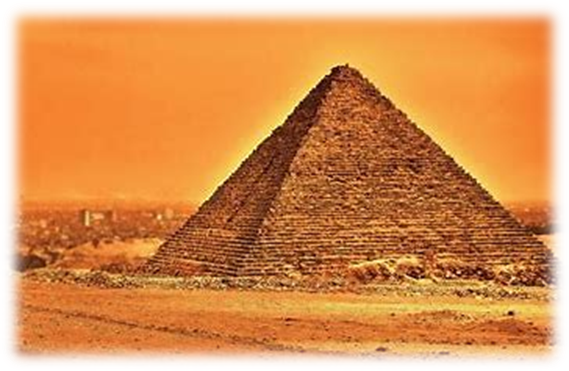 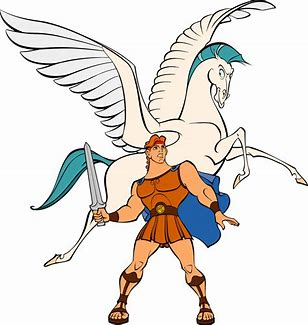 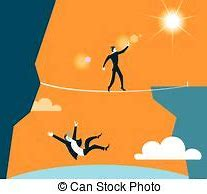 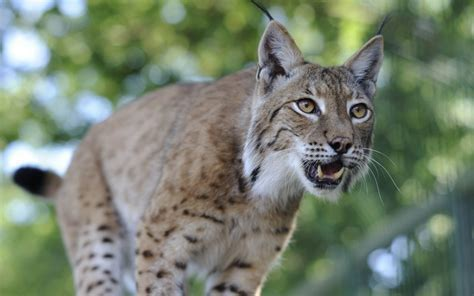 abyss        myth         lynx
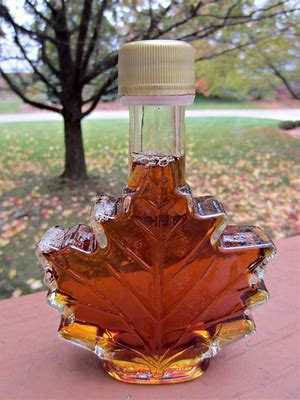 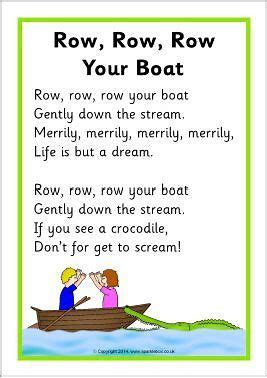 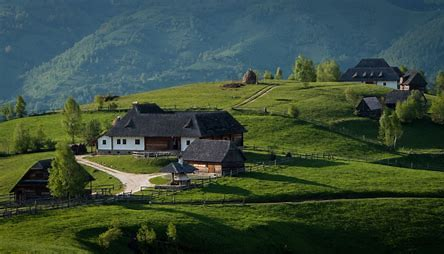 lyrics         syrup        idyllic
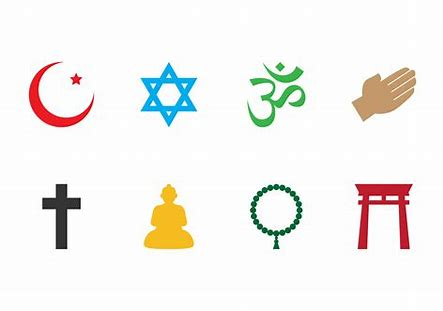 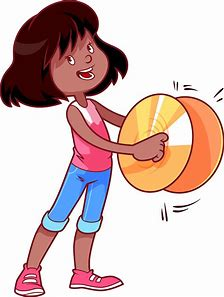 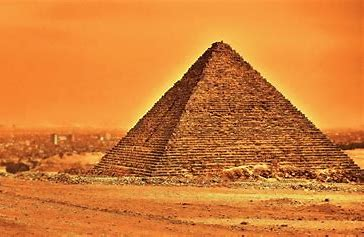 pyramid    symbol     cymbal
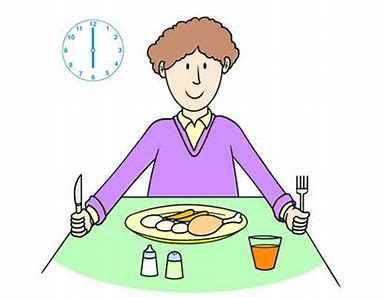 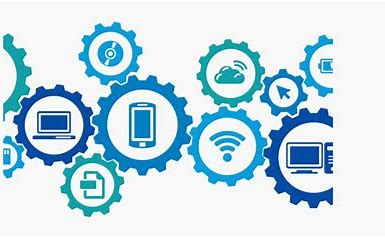 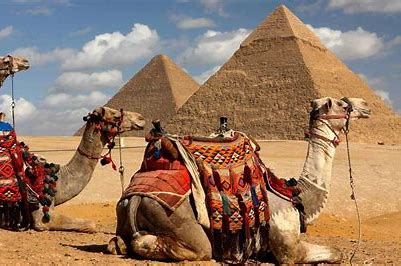 system       Egypt        typical
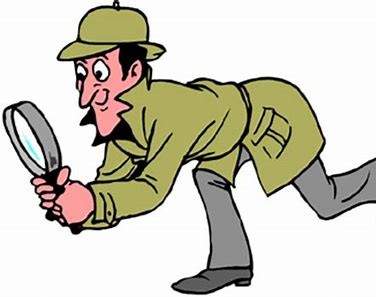 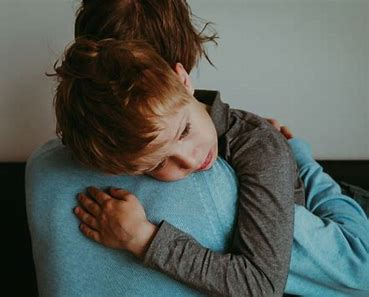 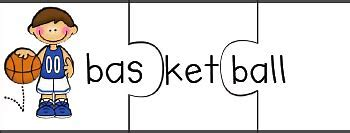 syllable     sympathy   mystery
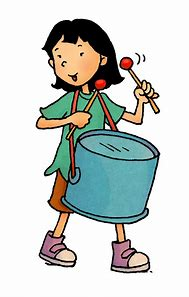 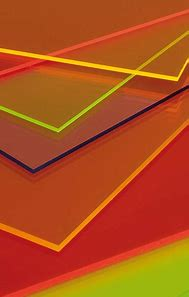 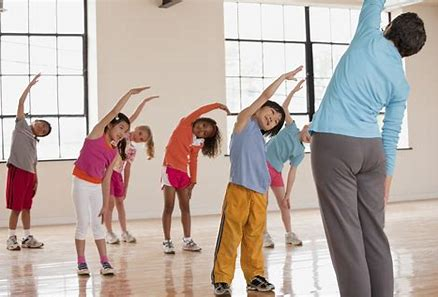 rhythm      acrylic     physical
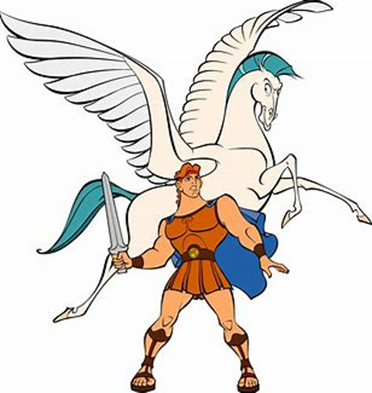 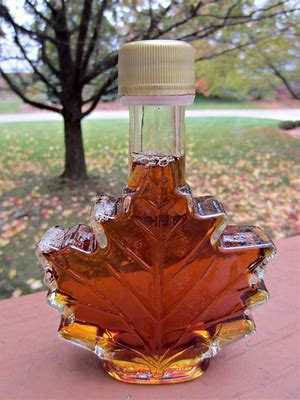 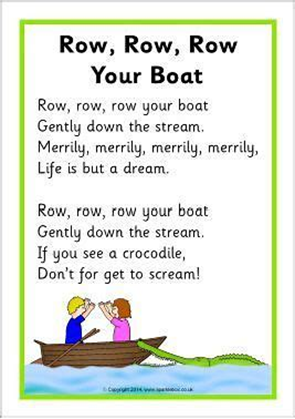 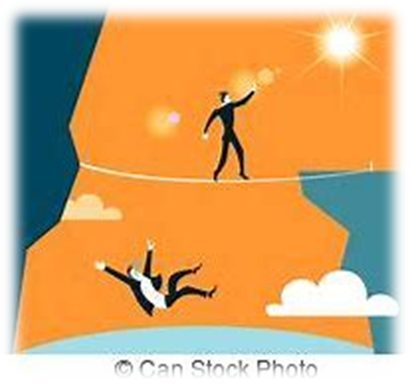 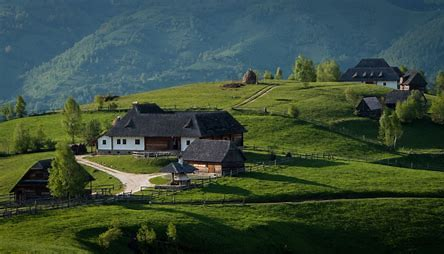 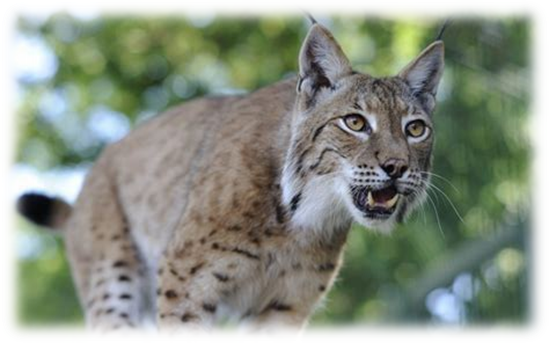 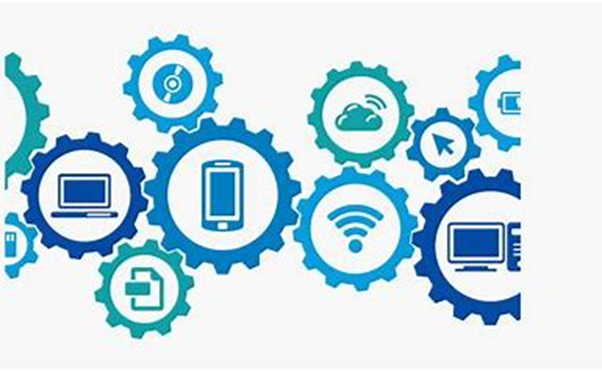 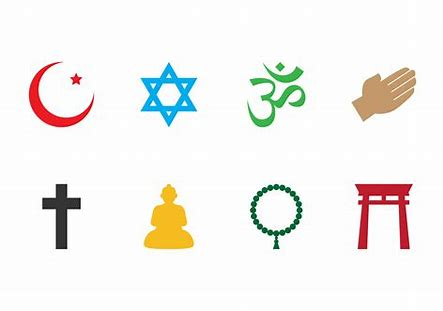 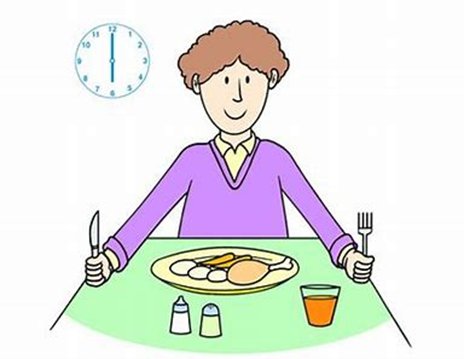 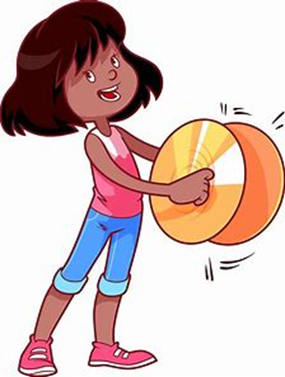 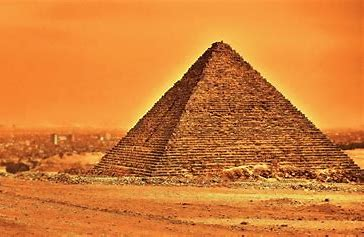 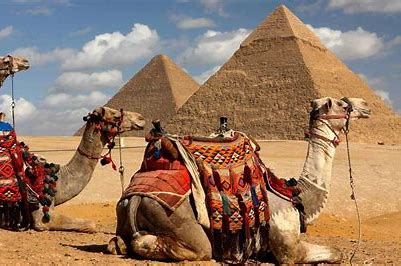 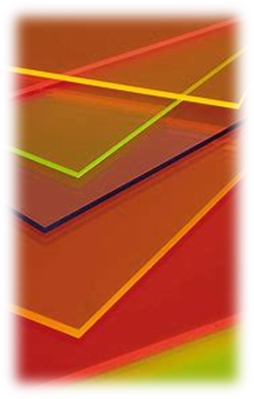 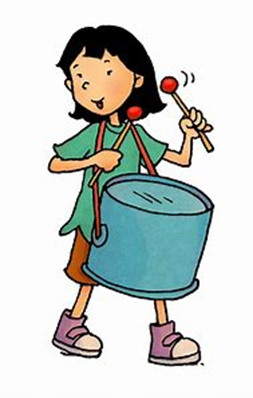 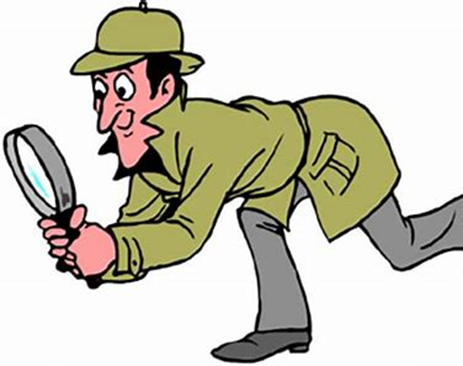 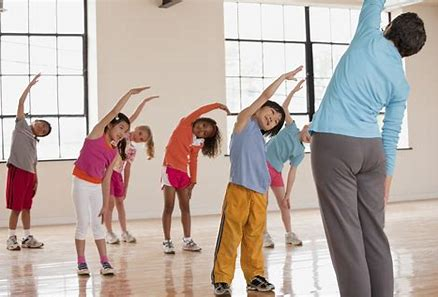 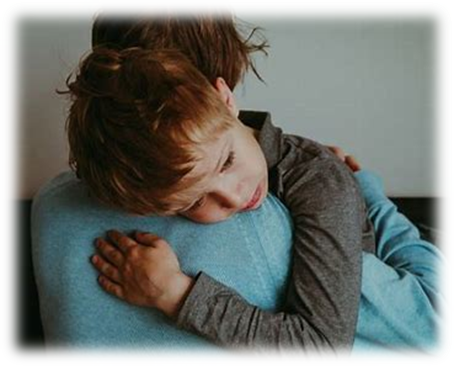 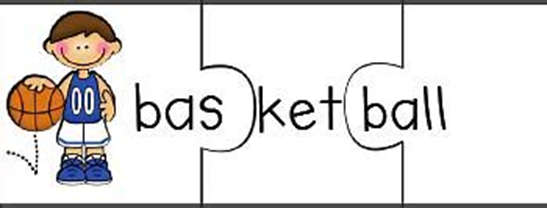 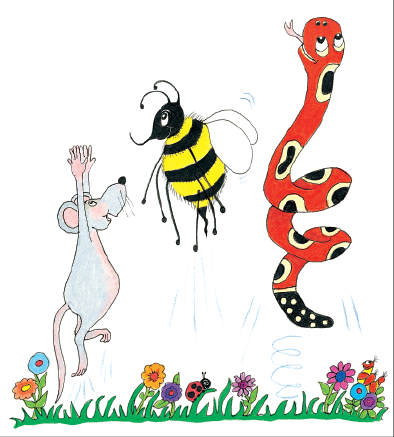 Activity page
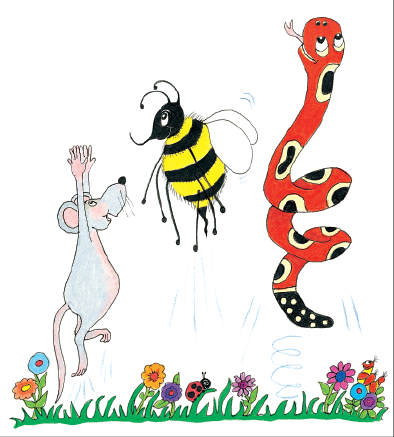 Let’s review
syllables.
Olympic

cygnet

 system

 hymn

 pygmy
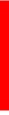 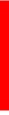 Let’s parse
sentences.
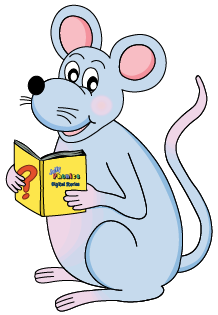 Parse these sentences.

She will be learning the lyrics 
for her new song.




We heard mysterious myths about
the Egyptian pyramids.
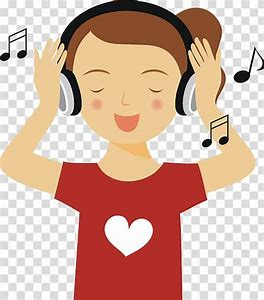 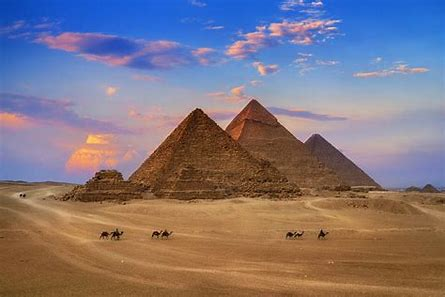 Parse these sentences.

She will be learning the lyrics 
for her new song.




We heard mysterious myths about
the Egyptian pyramids.
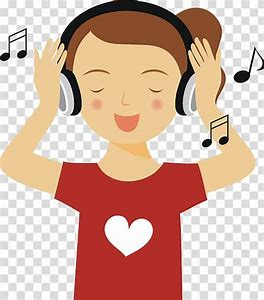 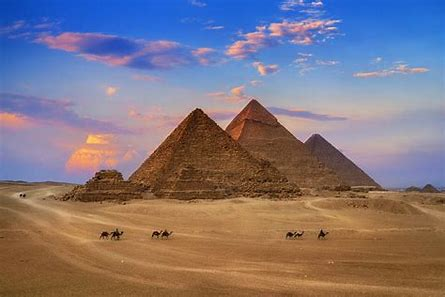 Parse these sentences.

She will be learning the lyrics 
for her new song.




We heard mysterious myths about
the Egyptian pyramids.
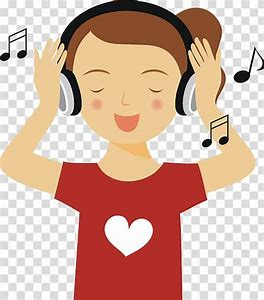 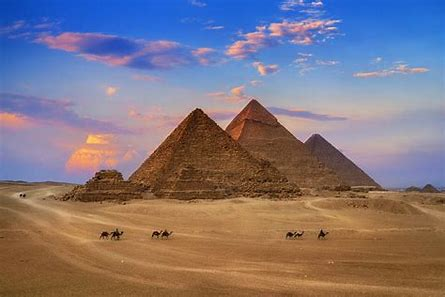 Parse these sentences.

She will be learning the lyrics 
for her new song.




We heard mysterious myths about
the Egyptian pyramids.
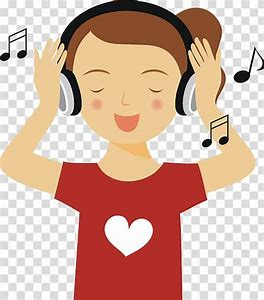 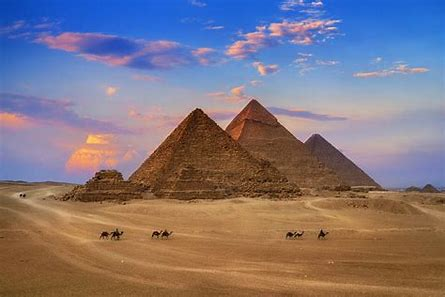 Parse these sentences.

She will be learning the lyrics 
for her new song.




We heard mysterious myths about
the  Egyptian pyramids.
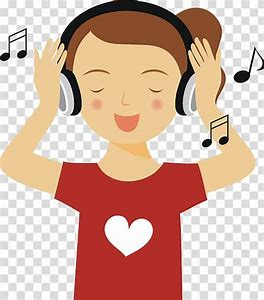 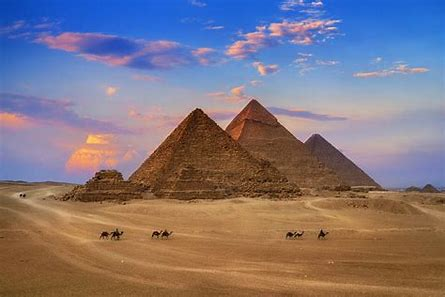 Parse these sentences.

She will be learning the lyrics 
for her new song.




We heard mysterious myths about
the Egyptian pyramids.
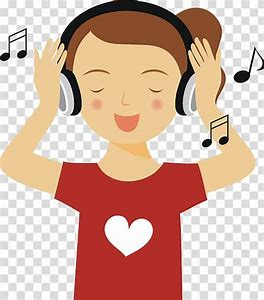 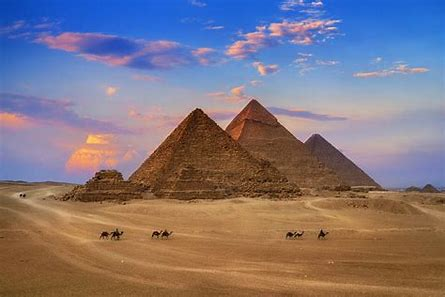 Parse these sentences.

She will be learning the lyrics 
for her new song.




We heard mysterious myths about
the  Egyptian pyramids.
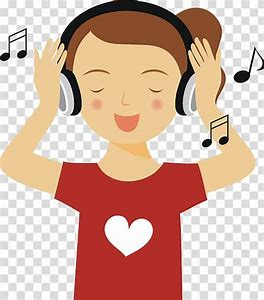 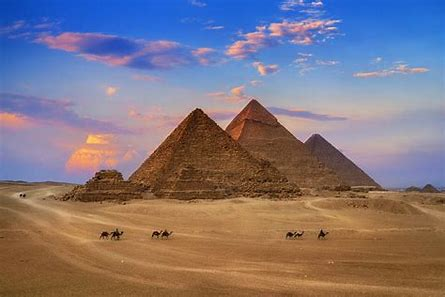 Parse these sentences.

She will be learning the lyrics 
for her new song.




We heard mysterious myths about
the the Egyptian pyramids.
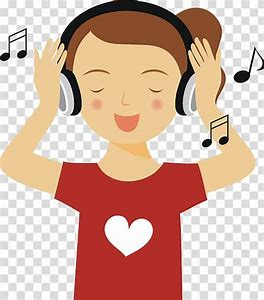 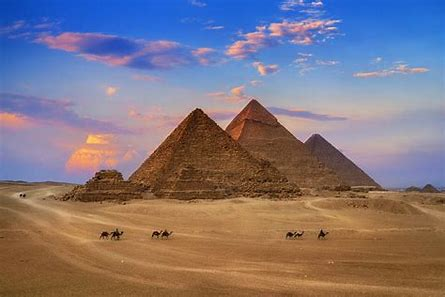 Parse these sentences.

She will be learning the lyrics 
for her new song.




We heard mysterious myths about
the Egyptian pyramids.
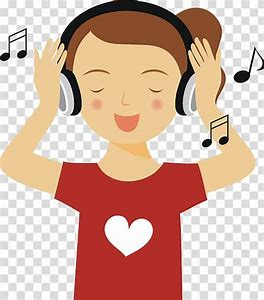 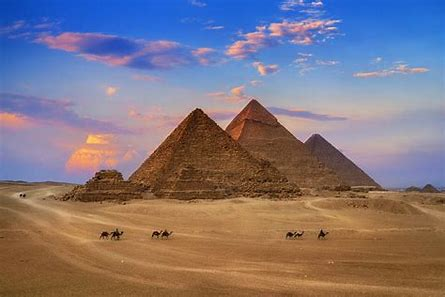 Parse these sentences.

She will be learning the lyrics 
for her new song.




We heard mysterious myths about
the Egyptian pyramids.
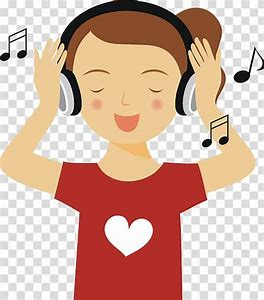 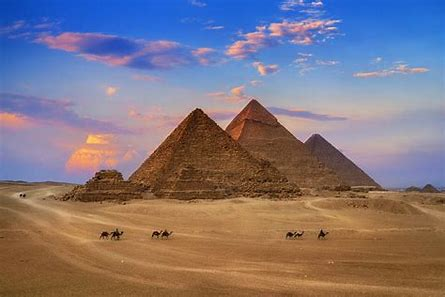 Parse these sentences.

She will be learning the lyrics 
for her new song.




We heard mysterious myths about
the Egyptian pyramids.
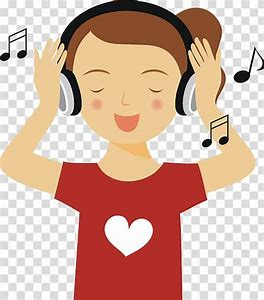 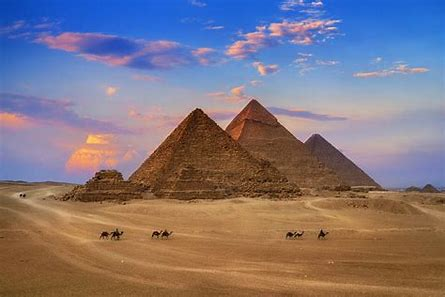 Parse these sentences.

She will be learning the lyrics 
for her new song.




We heard mysterious myths about
the Egyptian pyramids.
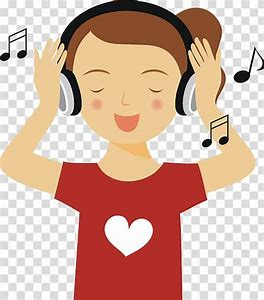 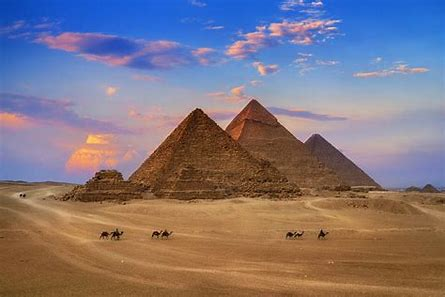 Parse these sentences.

She will be learning the lyrics 
for her new song.




We heard mysterious myths about
the Egyptian pyramids.
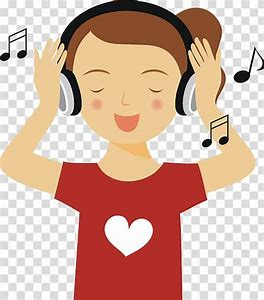 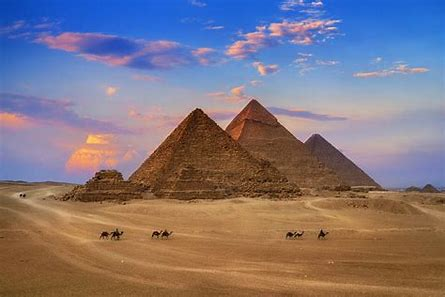 Parse these sentences.

She will be learning the lyrics 
for her new song.




We heard mysterious myths about
the Egyptian pyramids.
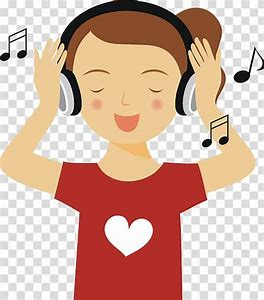 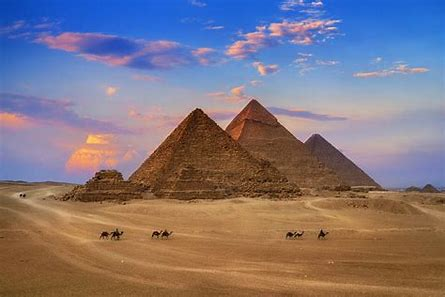 Parse these sentences.

She will be learning the lyrics 
for her new song.




We heard mysterious myths about
the Egyptian pyramids.
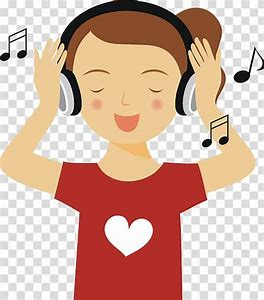 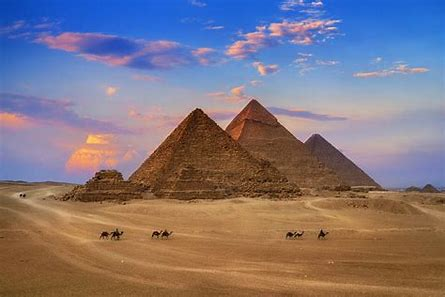 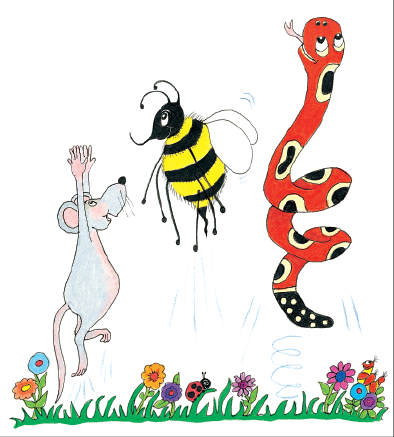 Dictation
Dictation
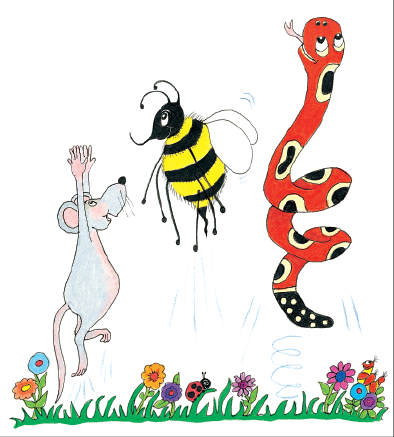 1.           


2.                                                                                                                                         


3.
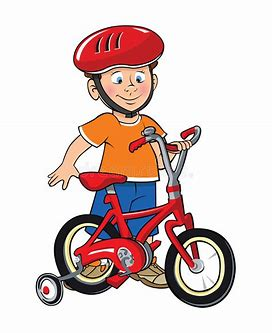 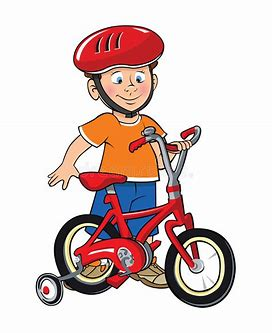 He was given a new bicycle.
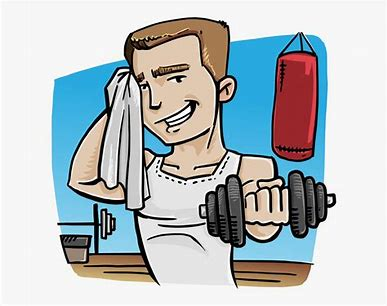 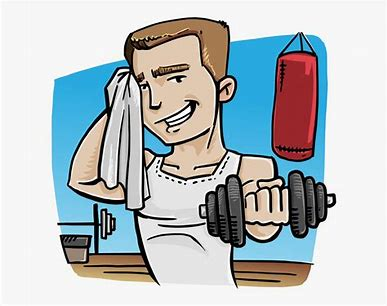 “I will be using the new gym when it opens,” enthused Nick.
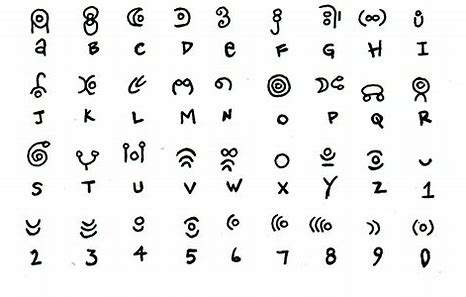 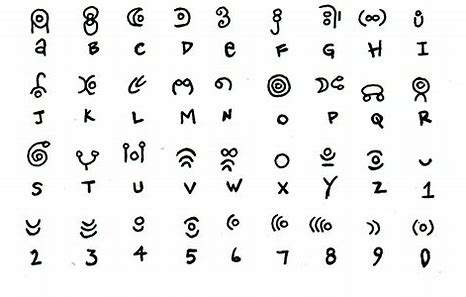 The secret code had symbols instead of letters.
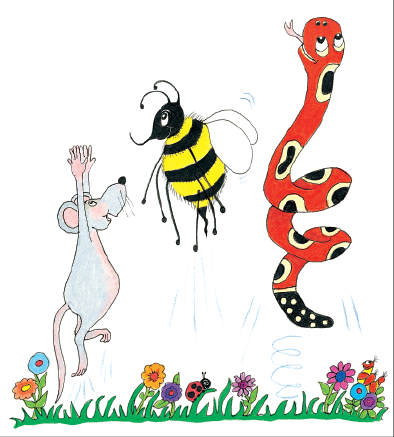 Thank you!